King Saud University – College of MedicineForensic Medicine, session 4 , 7 Februarysupervisor: Dr.khaldoon aljerian group 3presenter: abdulrahman alshiekh
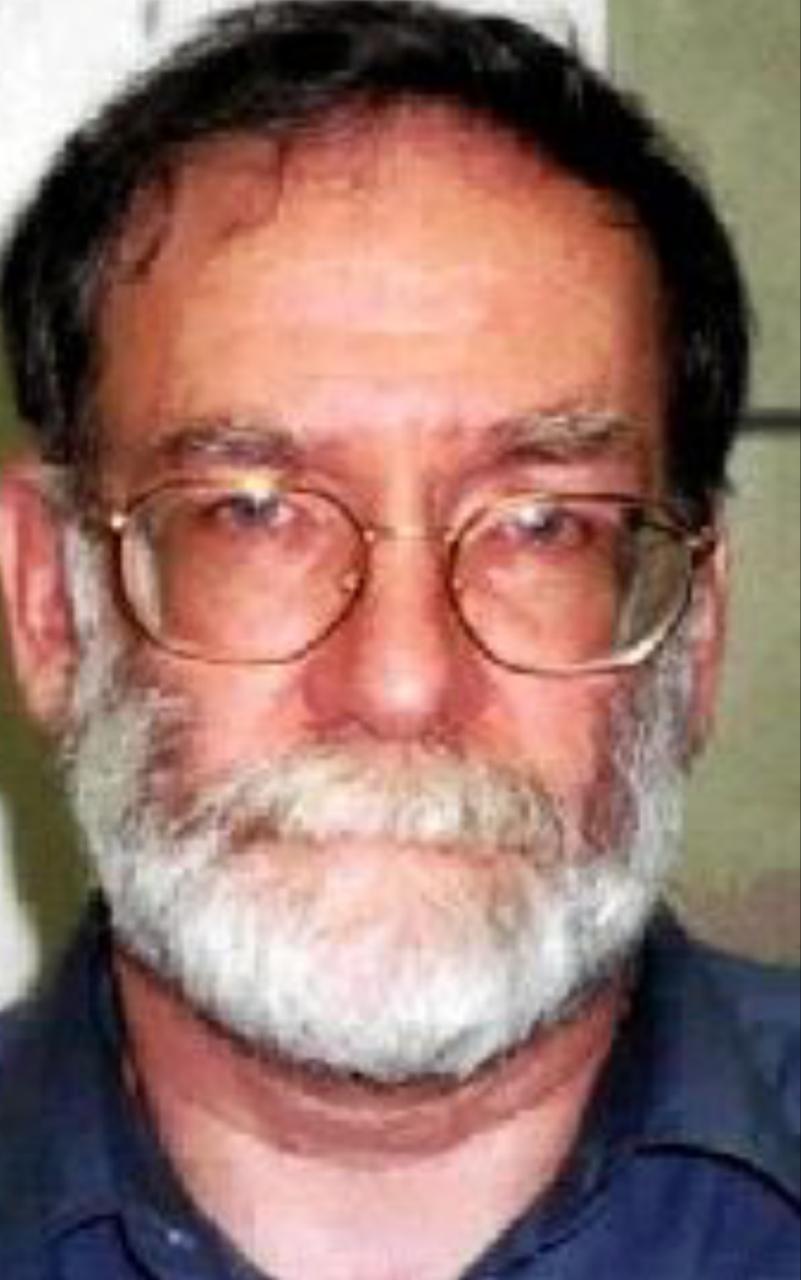 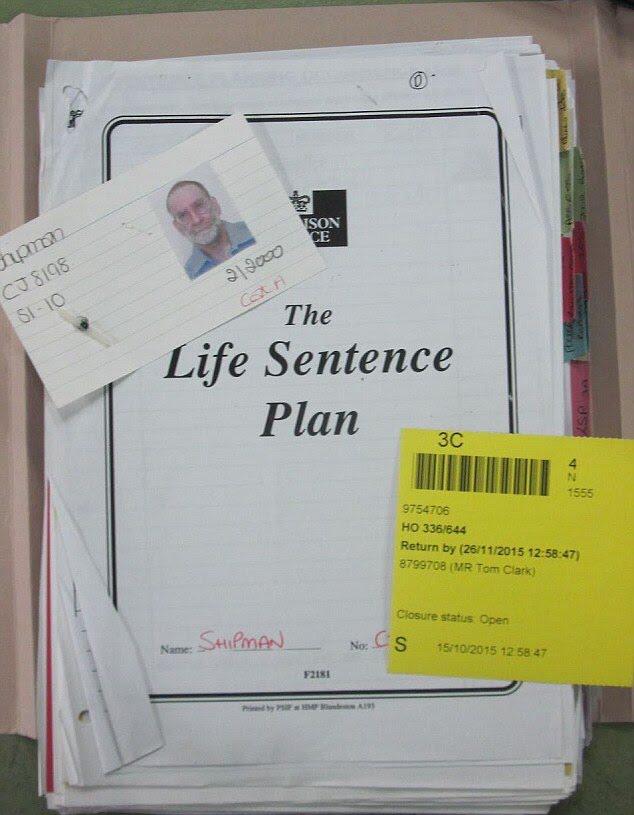 Case scenario
Harold Shipman a former family physician killed at least 250 of his patients over 23 years but, he was convicted of killing 15 of his patients with a lethal dose of morphine.
Discussion
How did Harold killed his patient ?
When confidentiality may not apply ?
Mention one of duties of physicians to patient ?
Reference
Simpson’s Forensic Medicine 13th edition ( chapter 2 ) 
Https://www.theguardian.com/society/2005/aug/25/health.shipman 
http://news.bbc.co.uk/2/hi/health/1431104.stm 
https://www.google.com/amp/s/www.dailymail.co.uk/news/article-3501201/amp/Dr-Death-Harold-Shipman-timed-suicide-wife-100-000-pension-payout.html